Viry přenášené flebotomy
Sandfly-borne viruses
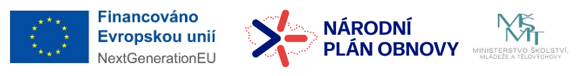 1
Zápatí prezentace
Viry přenášené flebotomySandfly-borne viruses
Vektor: Phlebotomus spp.
Phlebovirus horečky papatači: SFN, SFS, Toscana
Sandfly fever Naples (SFN), Sandfly fever Sicilian (SFS).

Zdroj: člověk.

Přenos: flebotomové (Phlebotomus spp. – rezervoár, TOP).

Onemocnění člověka: horečka papatači o délce 2-4 dny, s malátností, bolestmi hlavy a kloubů, světloplachostí, retrobulbárním tlakem v očích, a silným pocením; neletální. U viru Toscana relativně často i meningitida, jen sporadicky spojená s encefalitidou.


Rozšíření: Středomoří (Itálie, Španělsko, jižní Francie), Tunisko, Černomoří (Krym), střední a jižní Asie. Toscana virus se vyskytuje v Itálii, Španělsku, Portugalsku, jižní Francii, méně Řecku, Dalmácii, Turecku, Egyptě a na Kypru. Běžné nákazy rekreantů ve Středozemí, a časté importy do západní i severní (Skandinávie) Evropy. Také řada našich rekreantů a turistů do Středozemí (jadranské pobřeží aj.) onemocní horečkou papatači, tyto nákazy však unikají diagnostické pozornosti a nejsou hlášeny.
Ukázka biotopu flebotomů (Monte Argentario)
Phlebotomus perniciosus – 1st TOSV isolation
Viry Sandfly fever-Naples, Sandfly fever-Sicilian, a Toscana
Rozšíření virů TOSV, SFS, SFN v Evropě
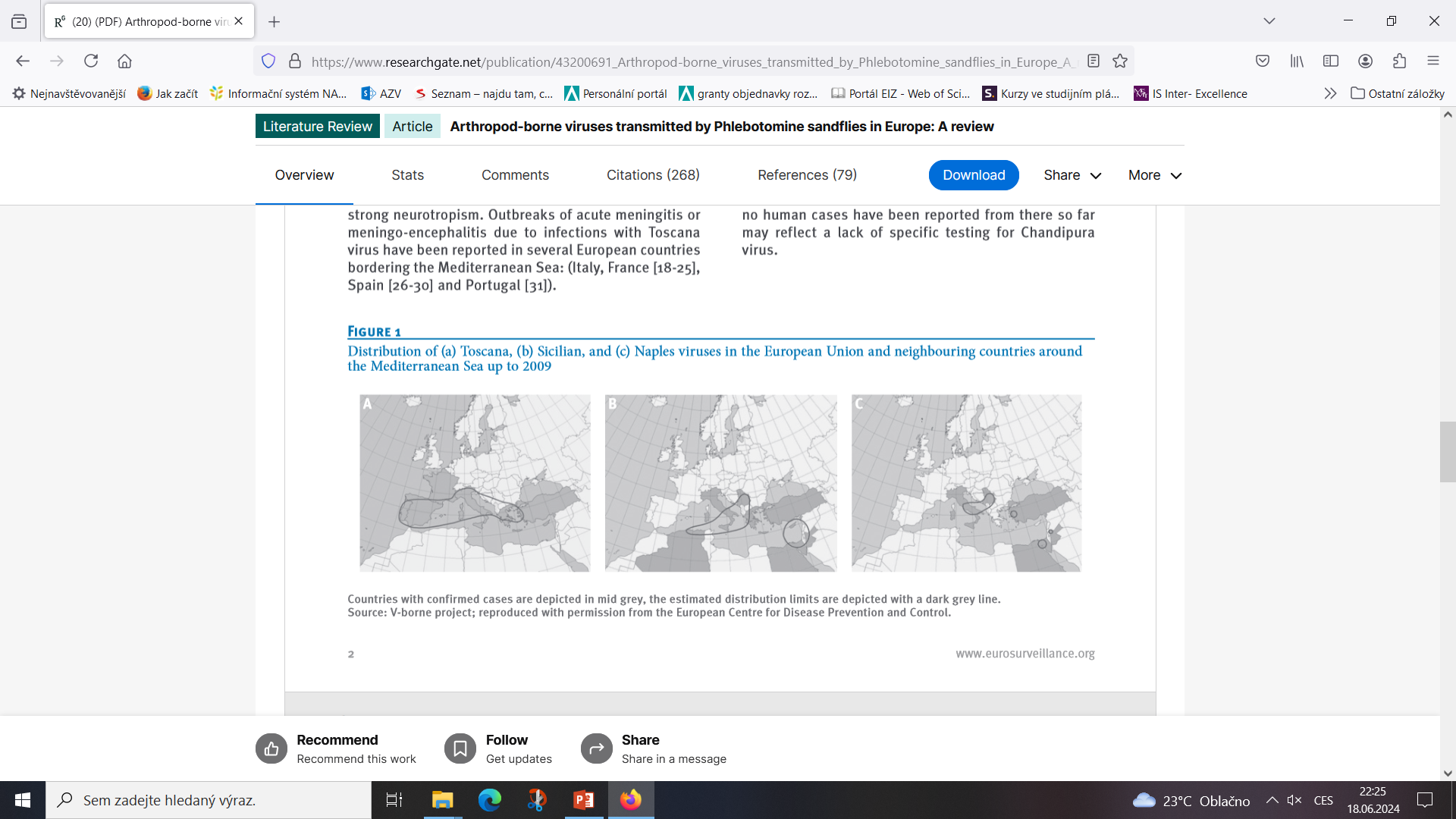 6
Zápatí prezentace